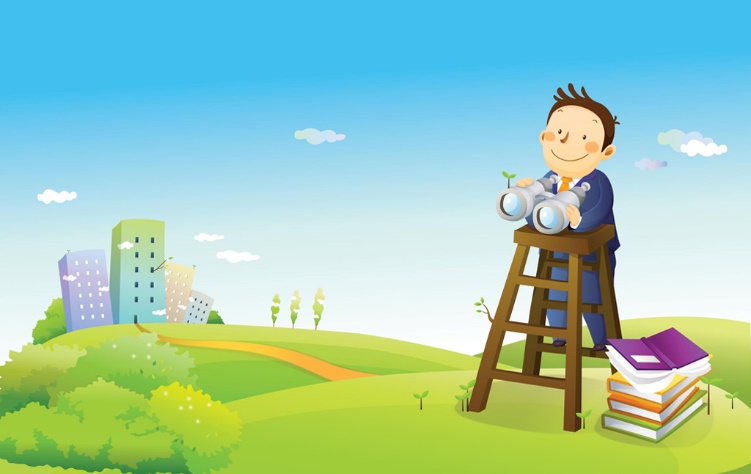 นโยบายสาธารณสุขปีงบประมาณ 2565
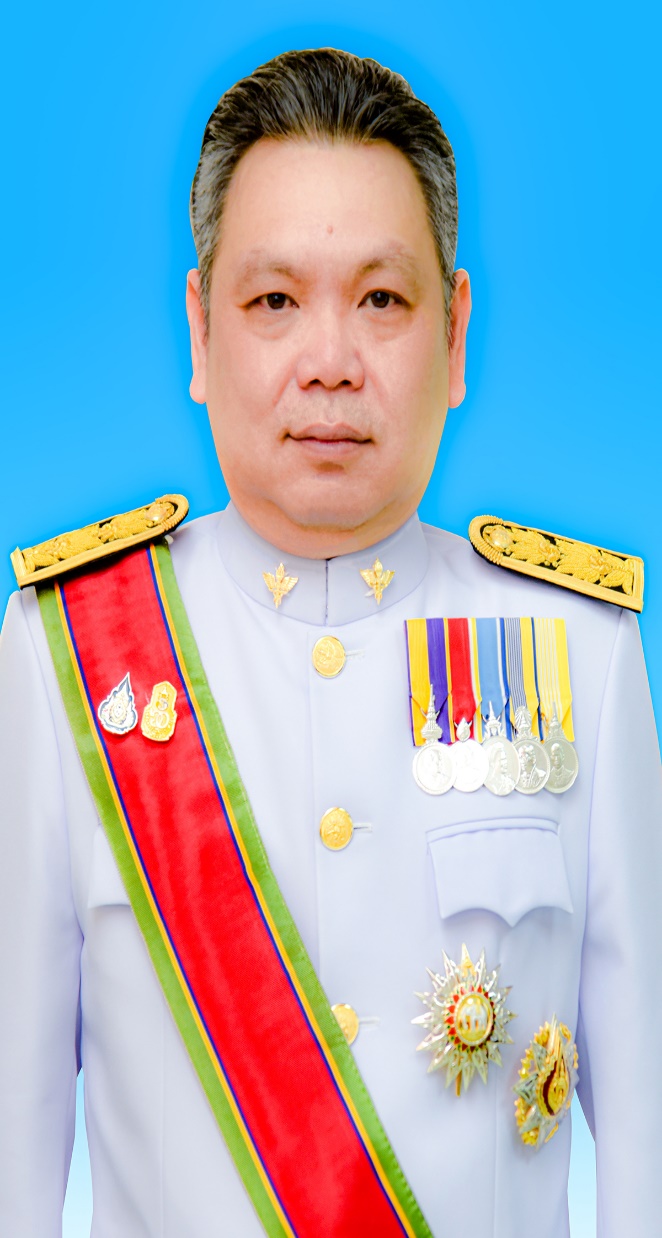 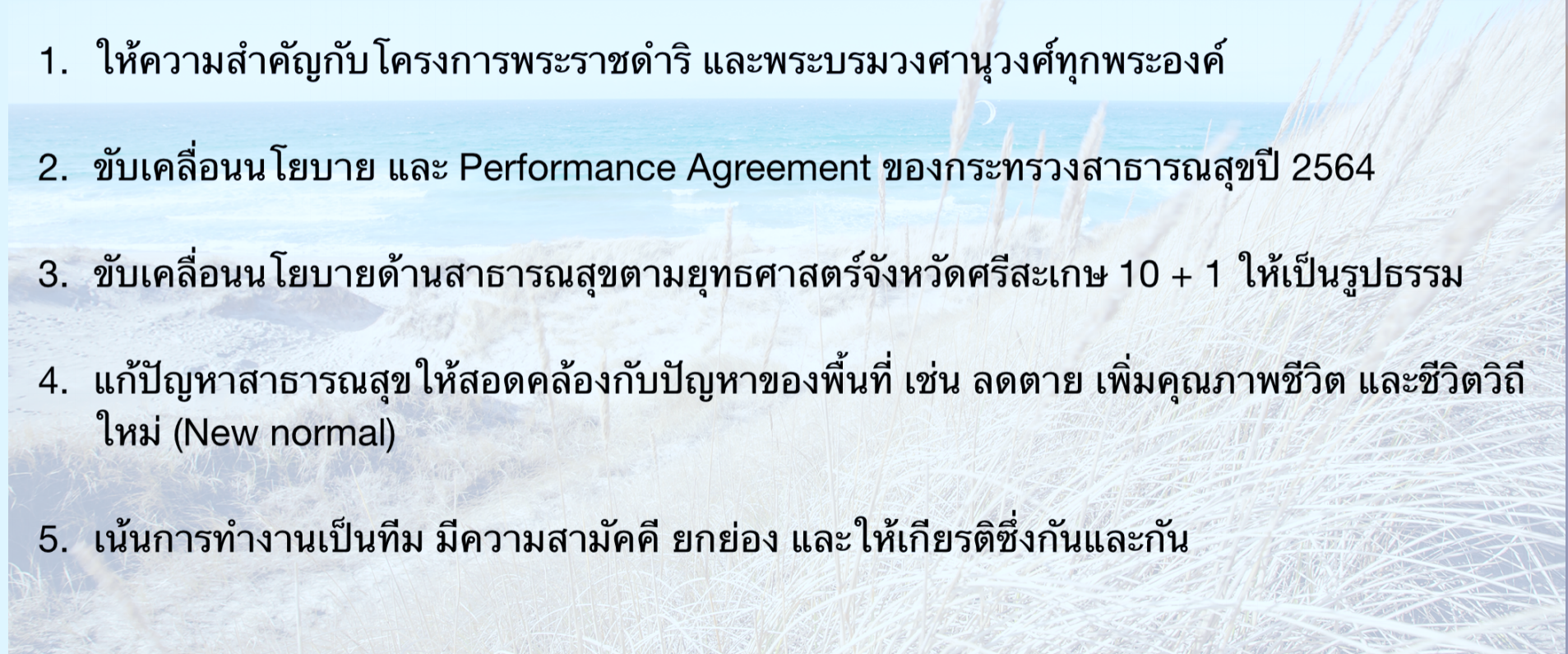 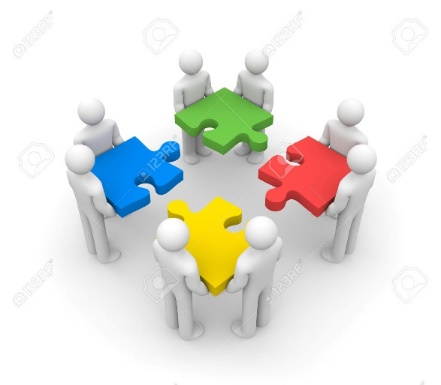 นายพิเชฏฐ์  จงเจริญ
     นายแพทย์เชี่ยวชาญ (ด้านเวชกรรม) 
   ผู้อำนวยการโรงพยาบาลบึงบูรพ์
โทร ๐ ๔๕๖๘ ๙๐๔๓
1